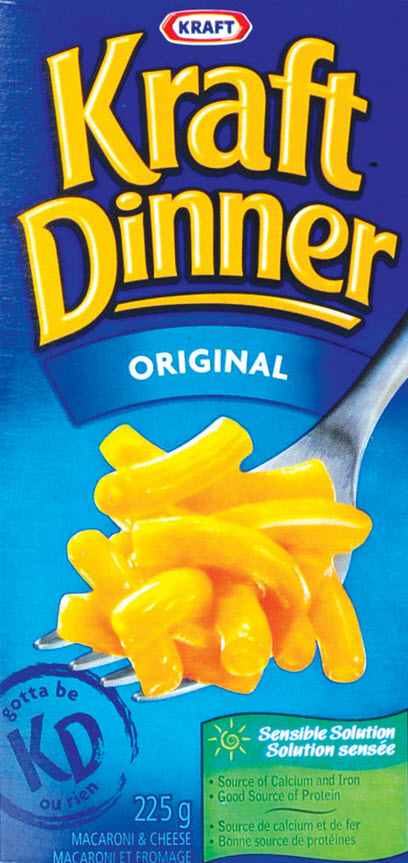 A guide to Normal Science – and what happens when you don’t
Think Inside the Box
Things that light can Tell us…
Our understanding of light rests at the core of the modern scientific “paradigm”
Light tells us about:
Composition
Motion, etc
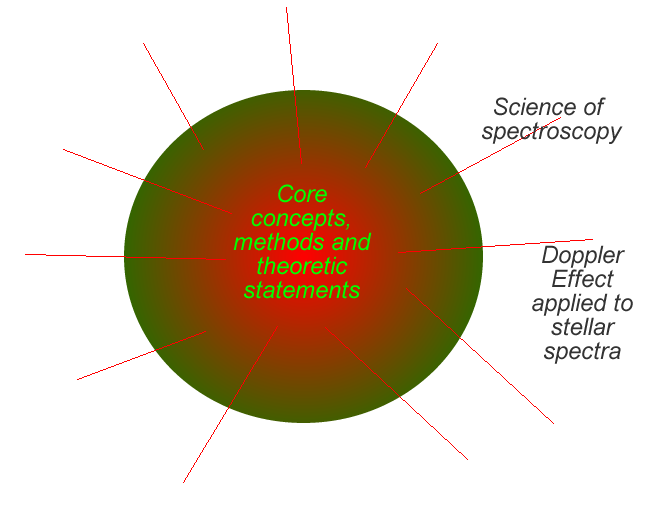 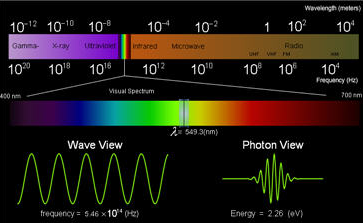 Beta Aurigae
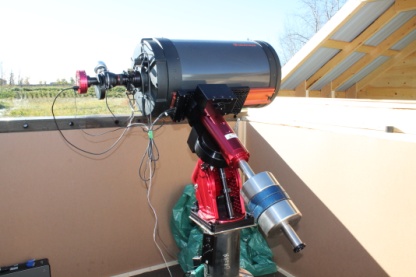 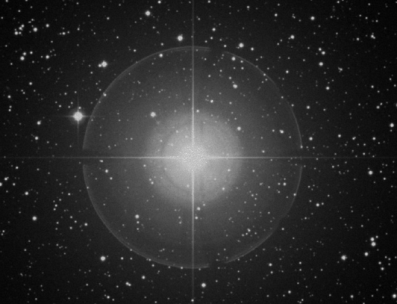 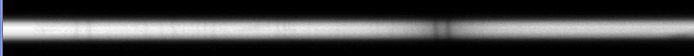 b Aurigae
H a
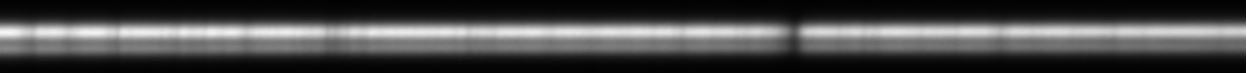 Capella
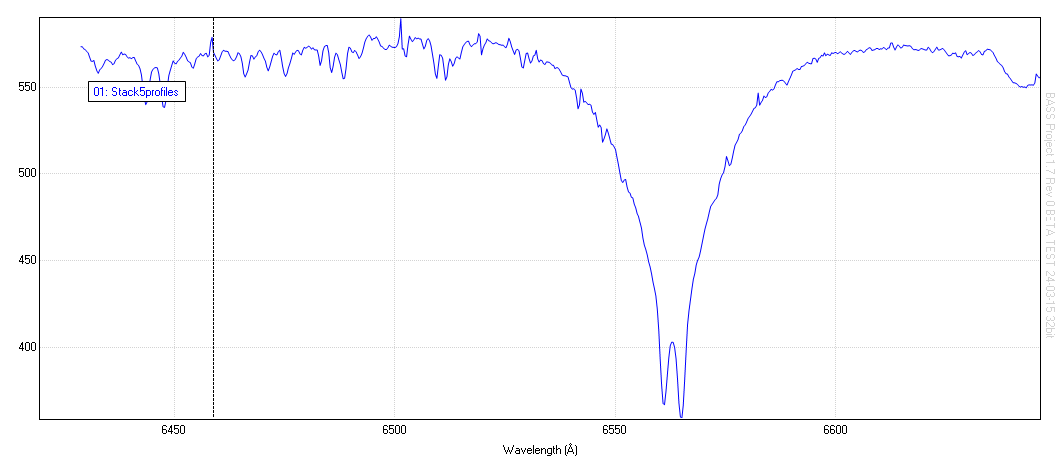 Seeing through theory…
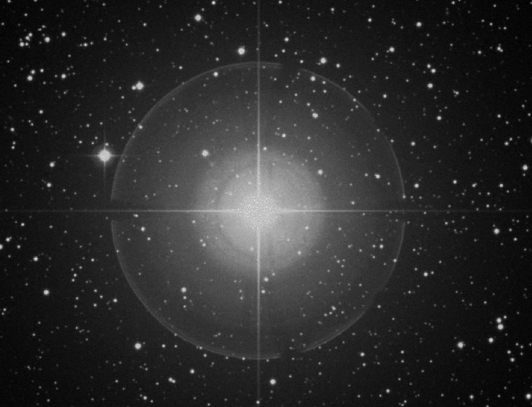 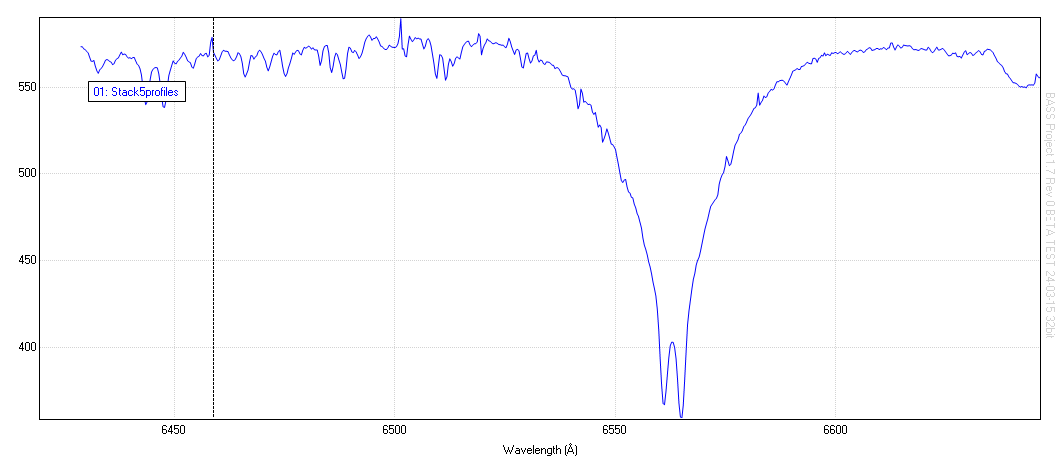 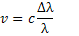 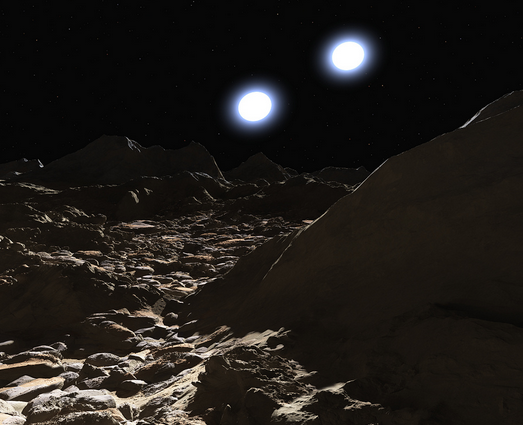 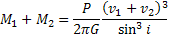 Seeing through theory…
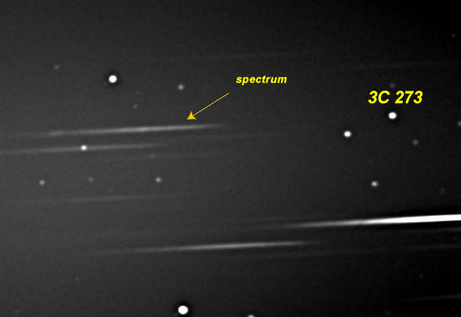 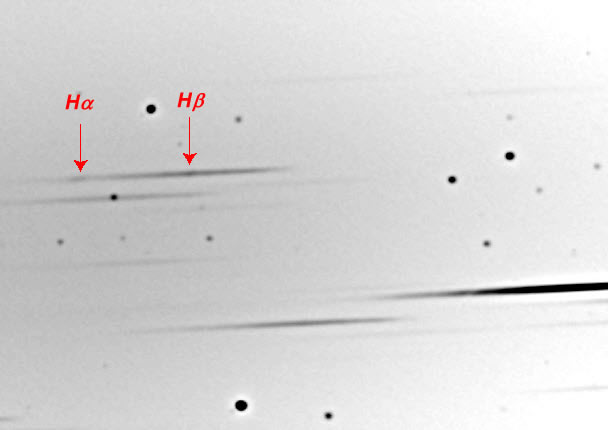 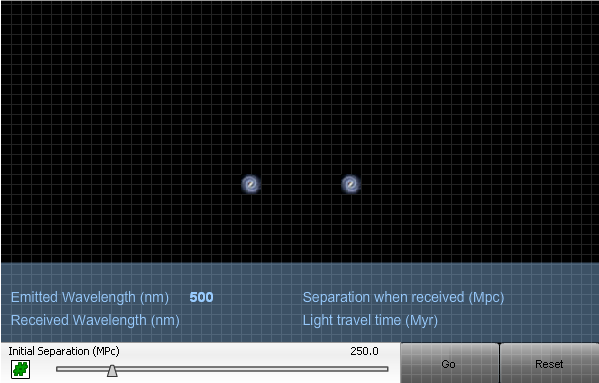 Measured redshift implies 3C273 is receding from us at 45 000 km/s – the cosmological interpretation then implies that this object is 2.4 billion light years away!
Going against the Paradigm…
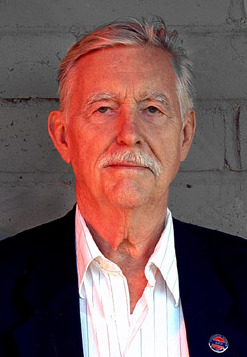 Halton Arp (1927 – 2013)
Helen B. Warner Prize for Astronomy
Newcomb Cleveland Prize
 Alexander von Humboldt Senior Scientist Award
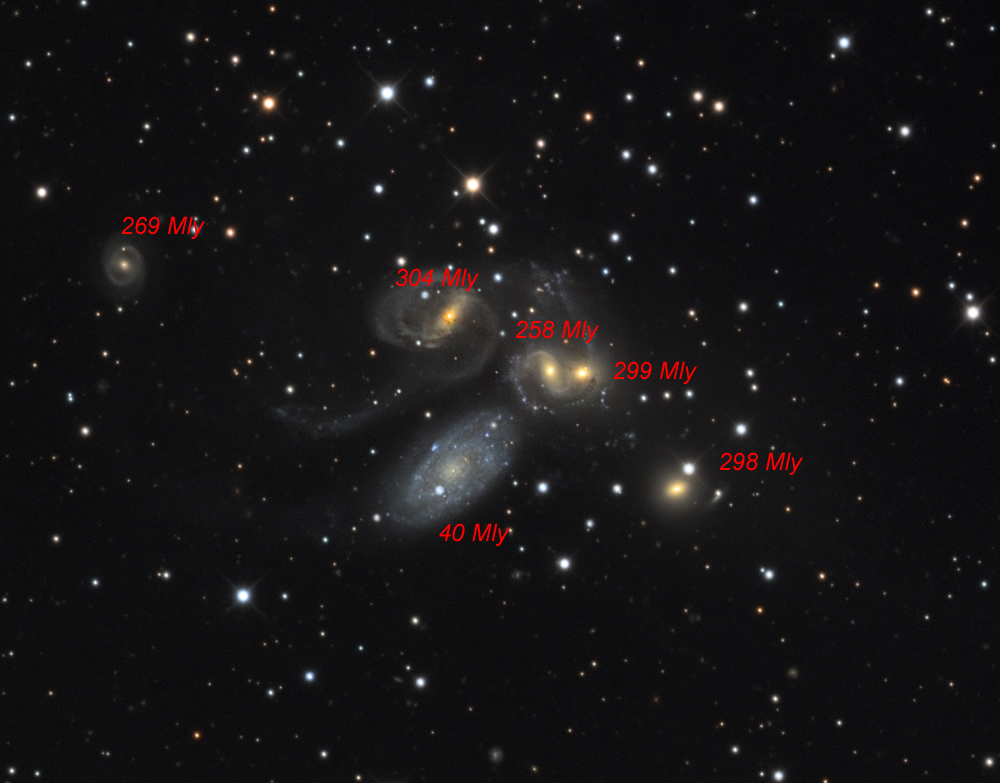 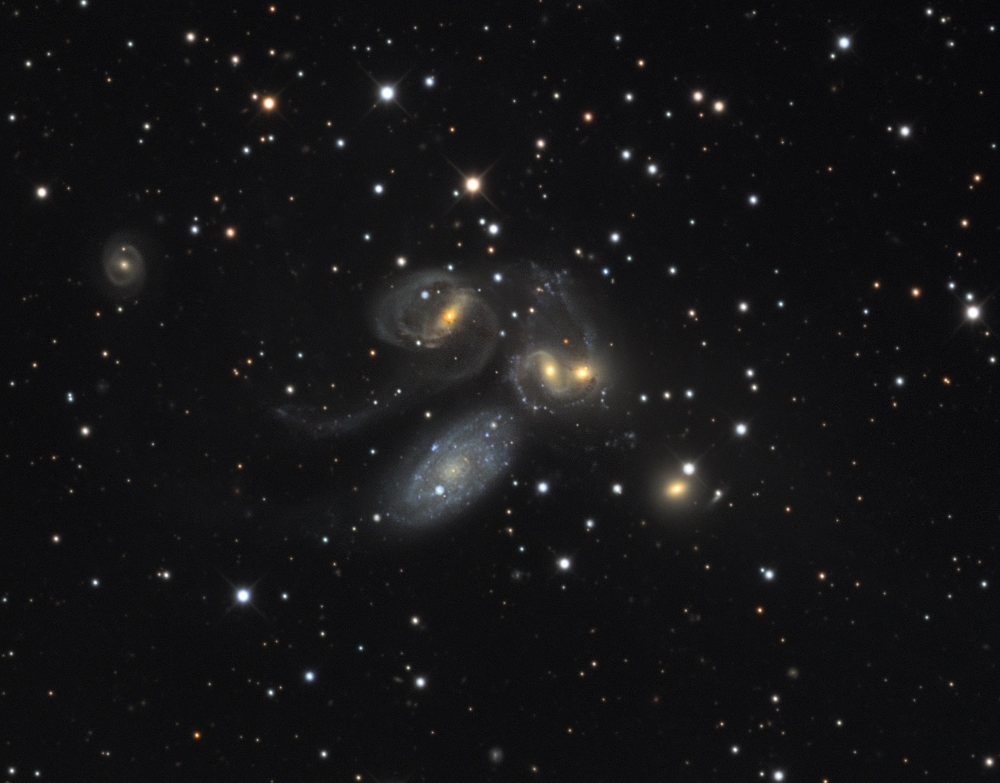 Then the #$*& hit the Fan!
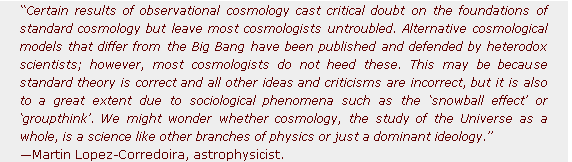 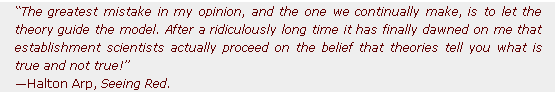 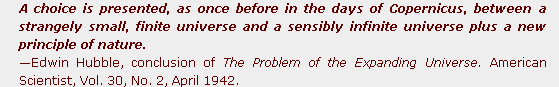 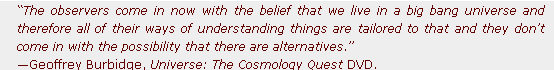 The Empire (Paradigm) Strikes Back!